Whole Genome Analysis of Dorsal Ventral Patterning in the Drosophila Embryo
Stathopoulous et al; 2002
How do different levels of Dorsal in the nucleus pattern the cellular blastoderm?
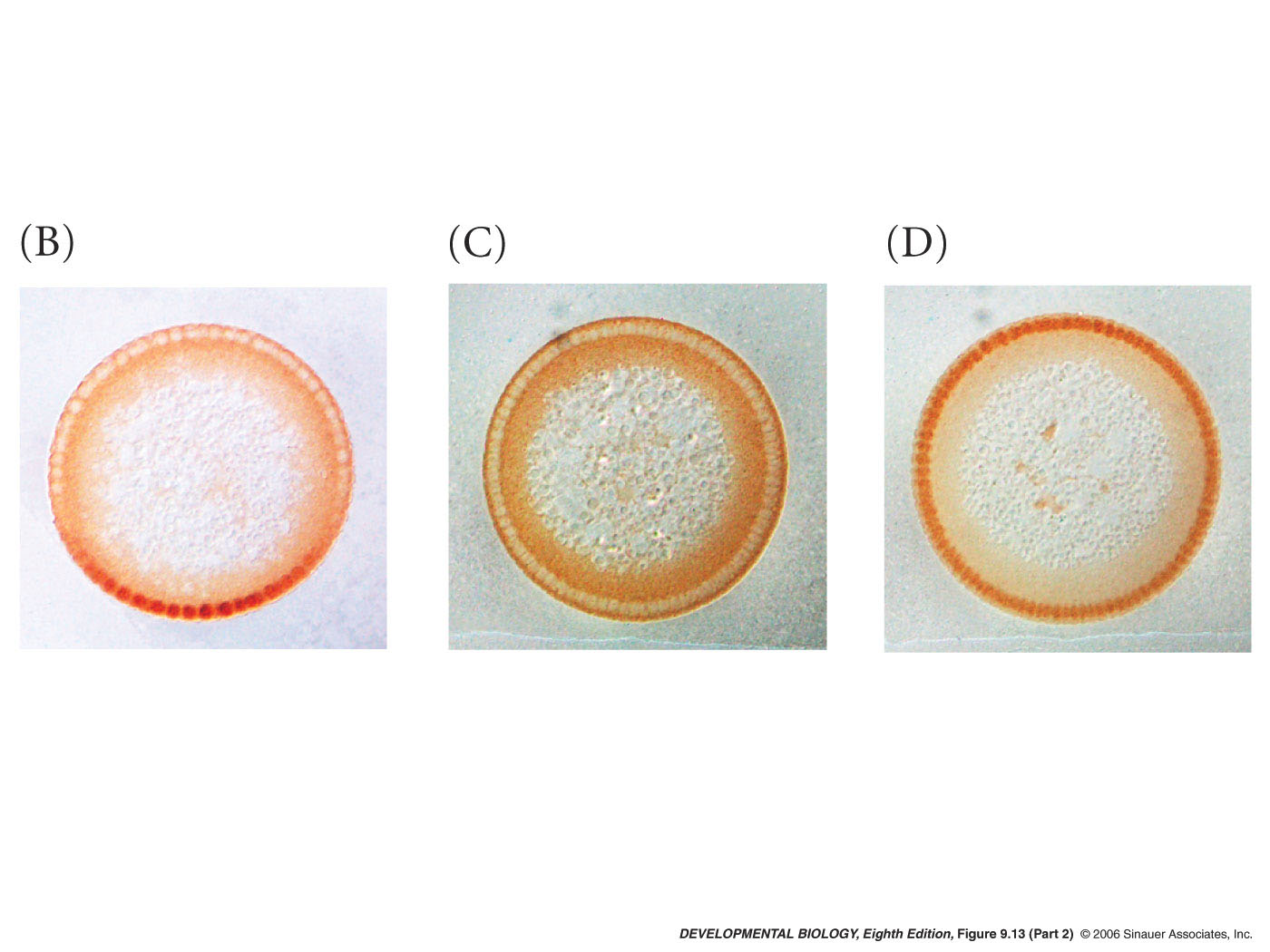 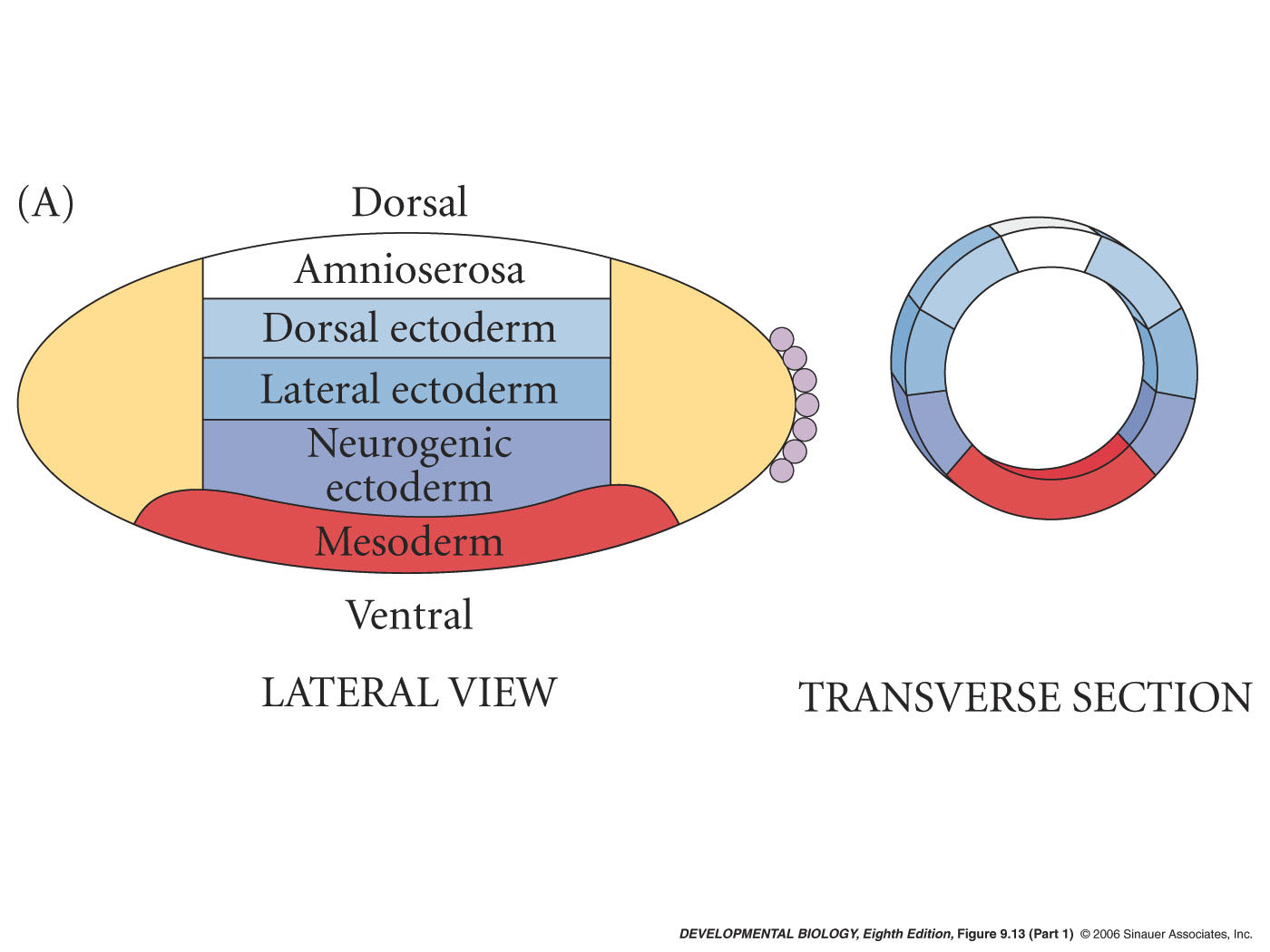 fate map triggered by dorsal transcription factor
dorsal nuclear protein gradient
Different genes - Different enhancers
zen has binding sites for dorsal but also has sites for Groucho co-repressor that switches Dorsal from an activator to a repressor

short gastrulation (sog) has high- affinity binding sites for Dorsal

twist promoter has low-affinity Dorsal binding sites
expression patterns
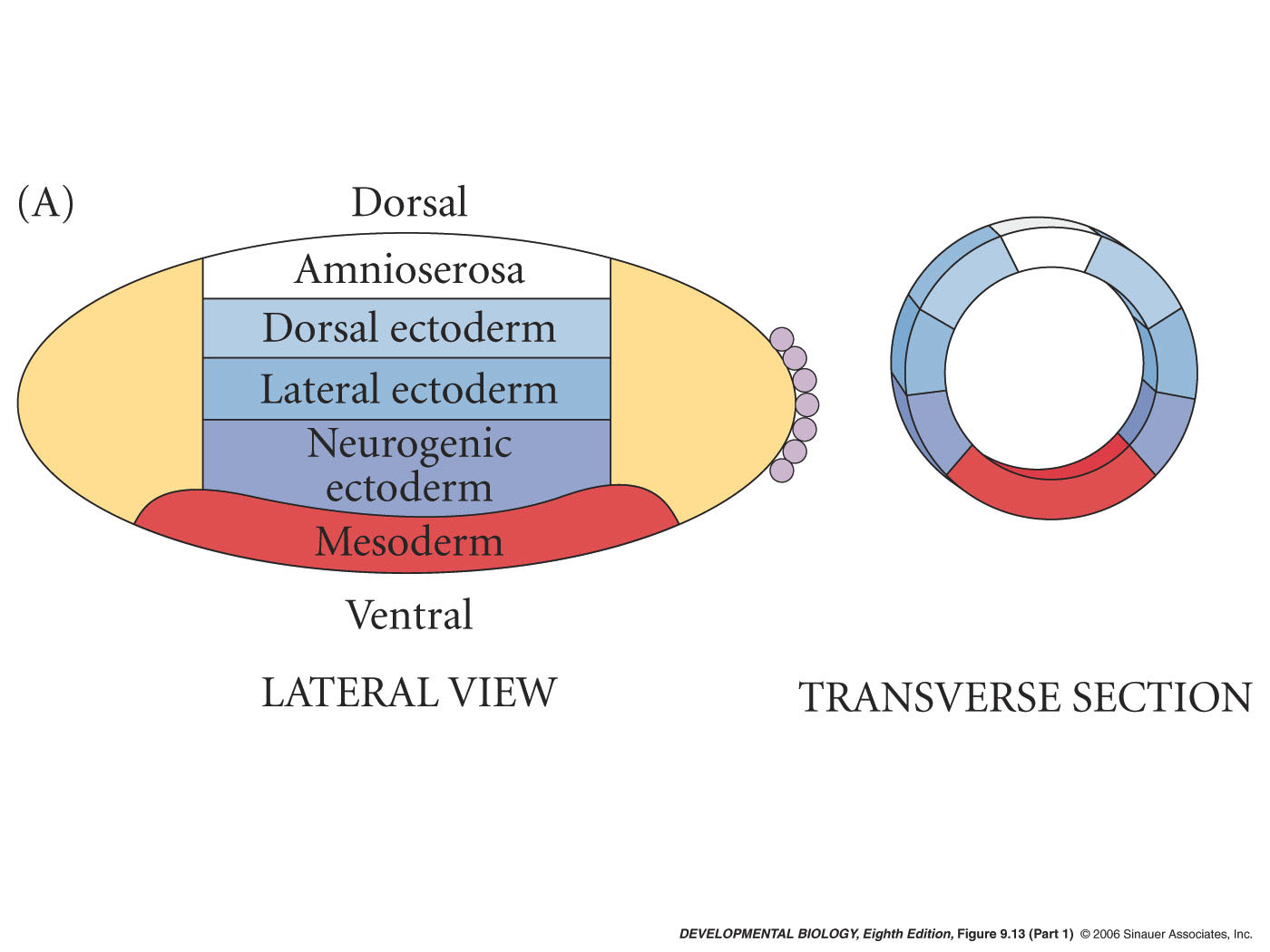 zen
sog
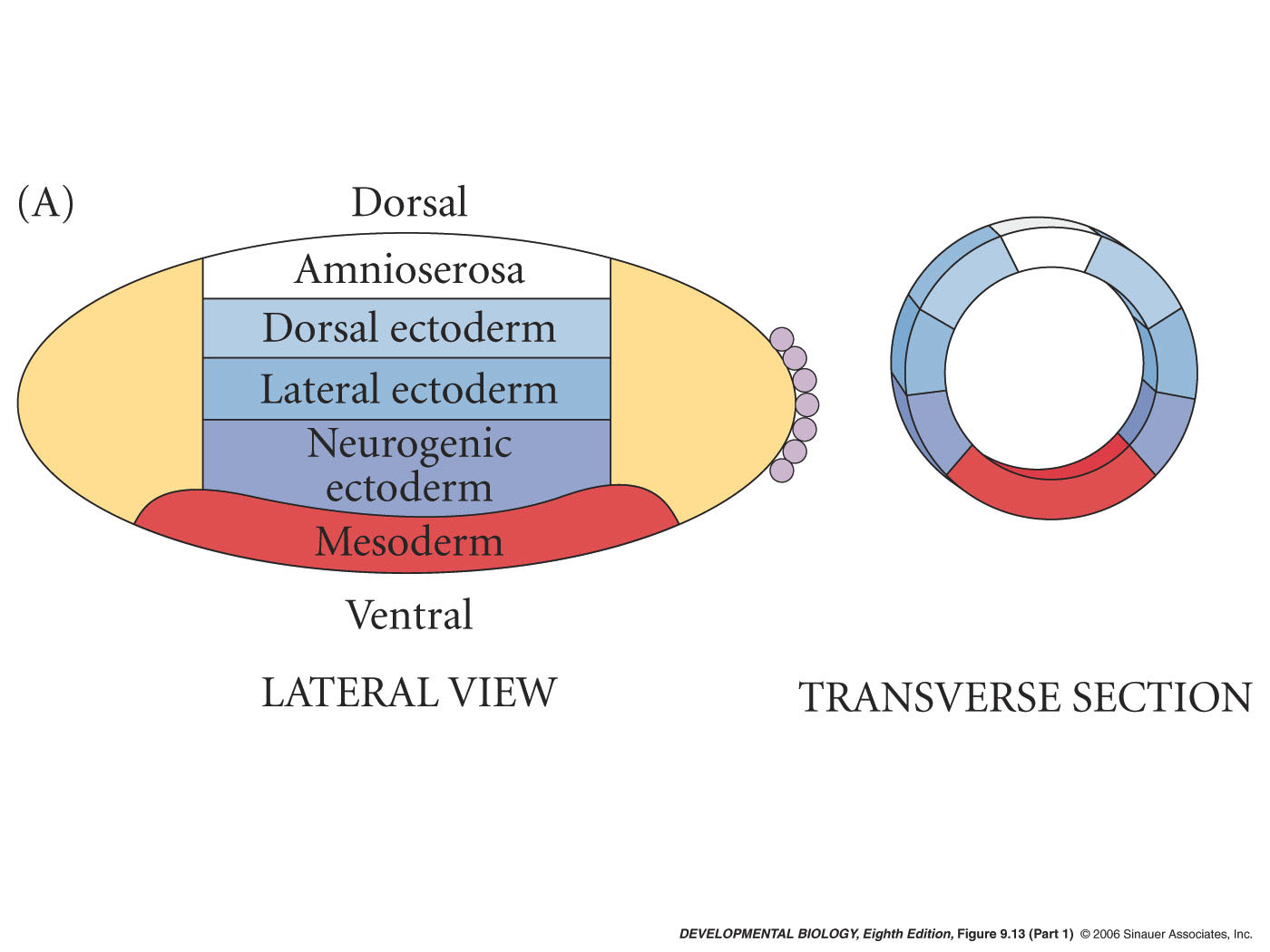 twist
doi:10.1016/S0092-8674(02)01087-5    Copyright © 2002 Cell Press.

Whole-Genome Analysis of Dorsal-Ventral Patterning in the Drosophila Embryo

Angelike Stathopoulos , Madeleine Van Drenth , Albert Erives , Michele Markstein  and Michael Levine
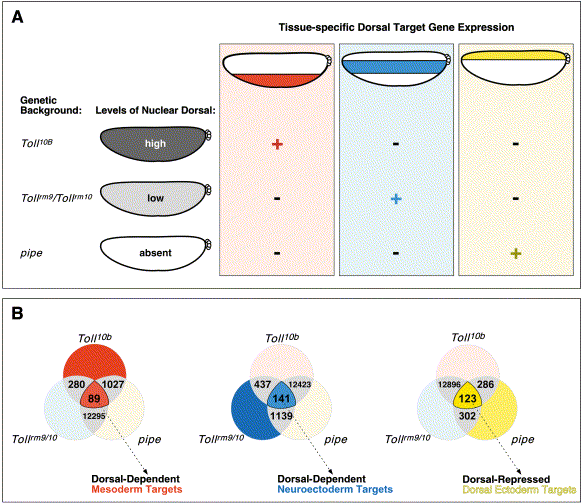 Fig 1A
Toll receptor
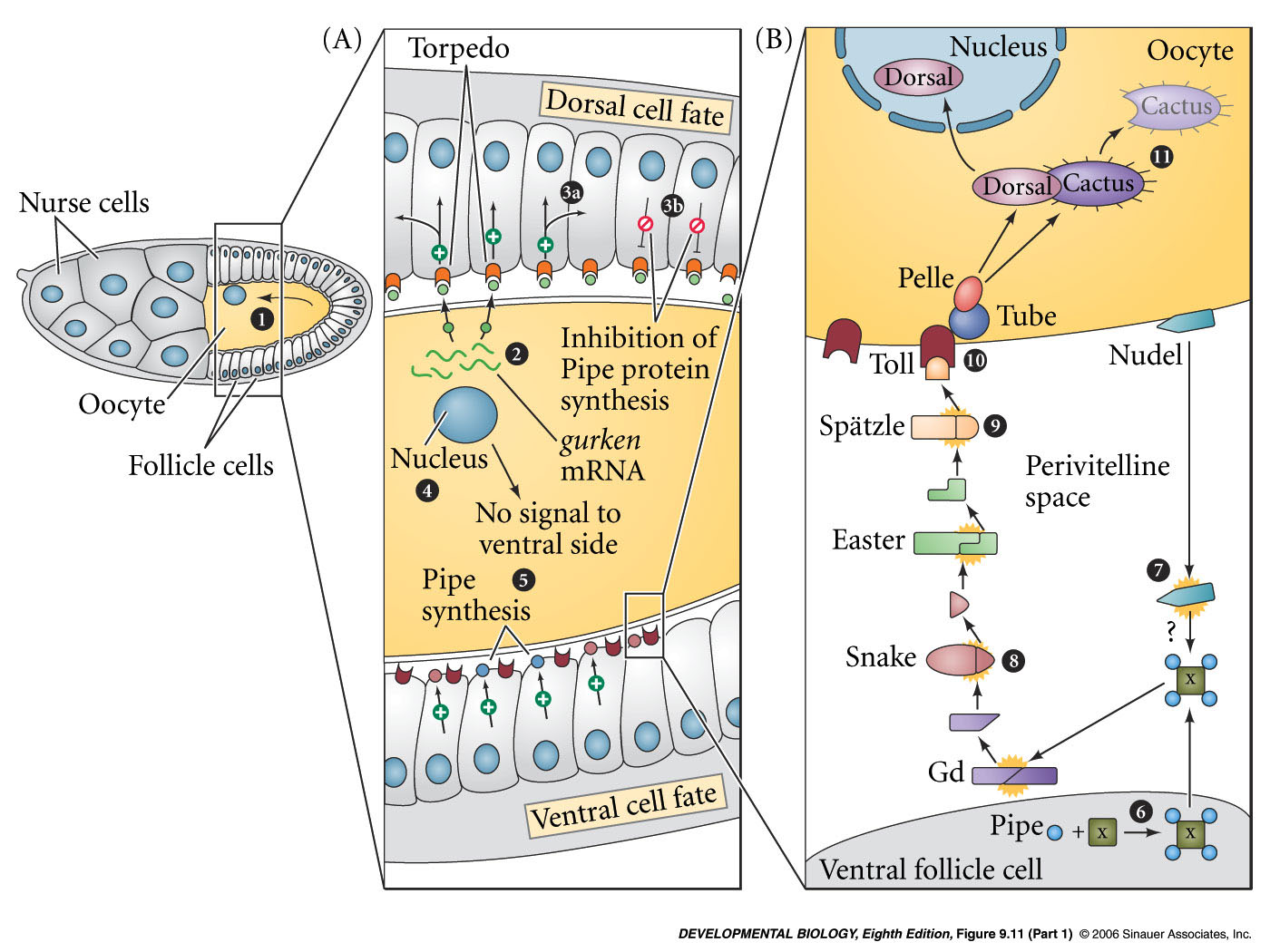 oocyte cell
extracellular space
extracellular protease cascade
doi:10.1016/S0092-8674(02)01087-5    Copyright © 2002 Cell Press.

Whole-Genome Analysis of Dorsal-Ventral Patterning in the Drosophila Embryo

Angelike Stathopoulos , Madeleine Van Drenth , Albert Erives , Michele Markstein  and Michael Levine
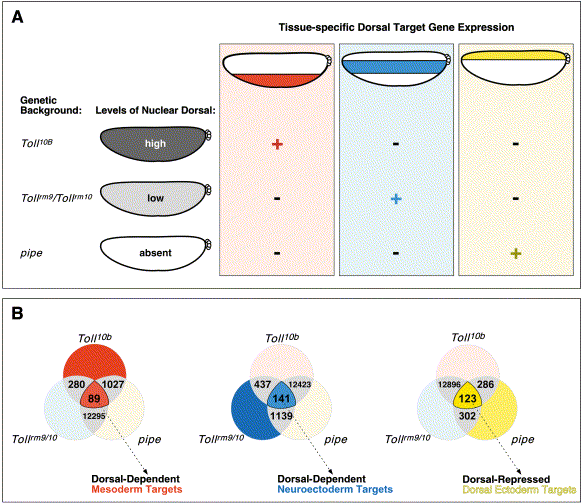 Fig 1B
Twist
sog
zen
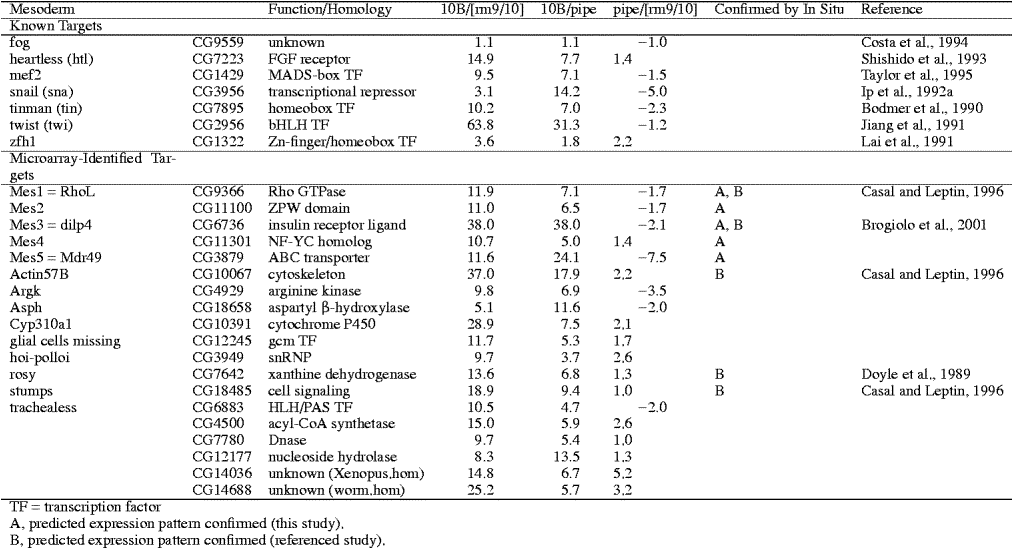 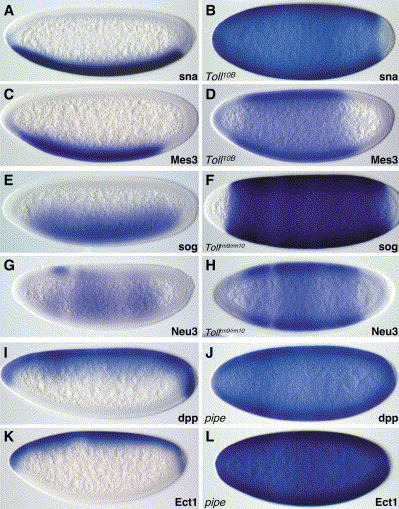 Fig 2 -
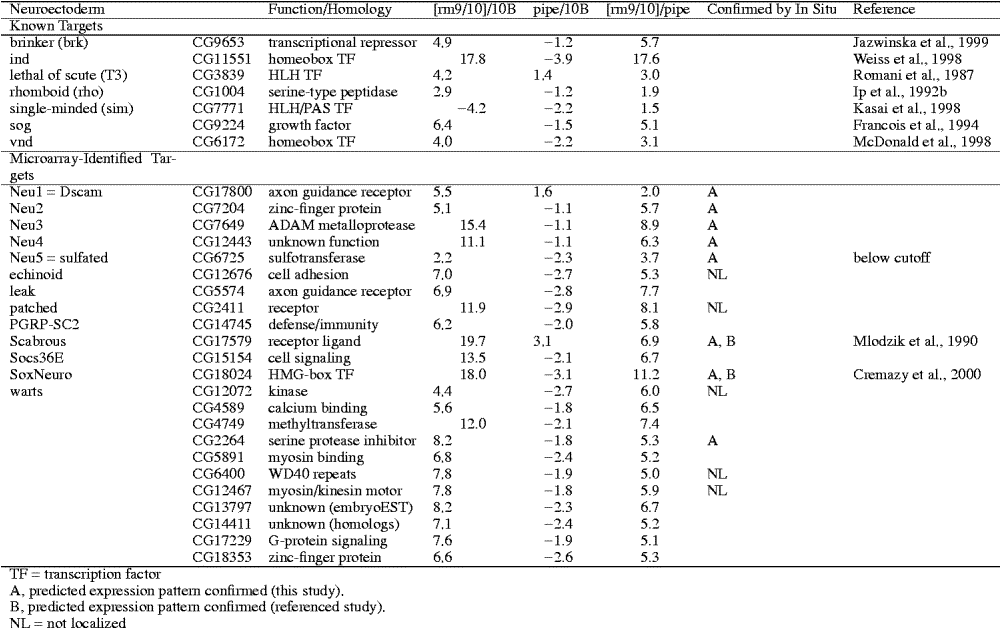 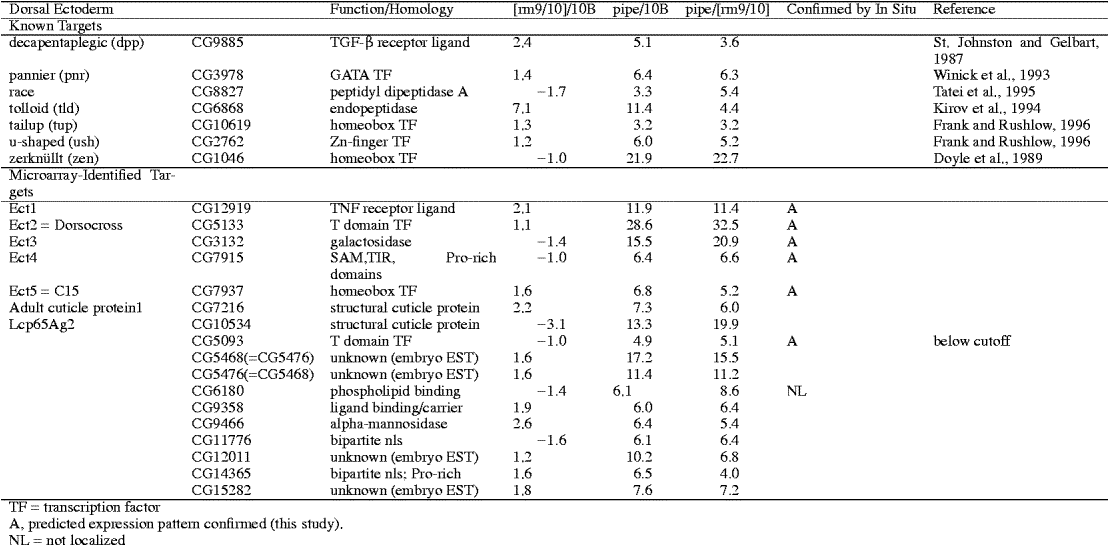 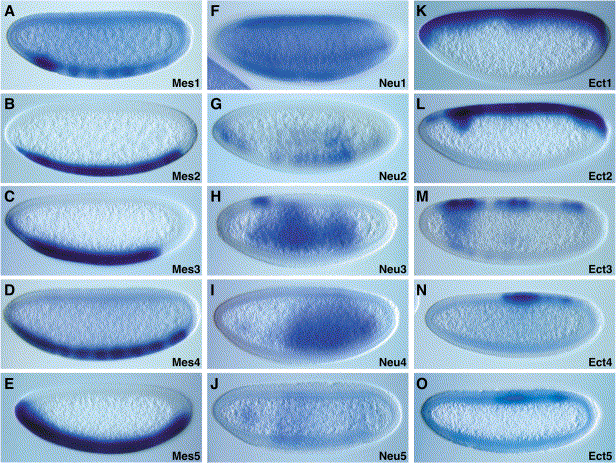 Fig 3 
A-E =
F-J = 
K-O =
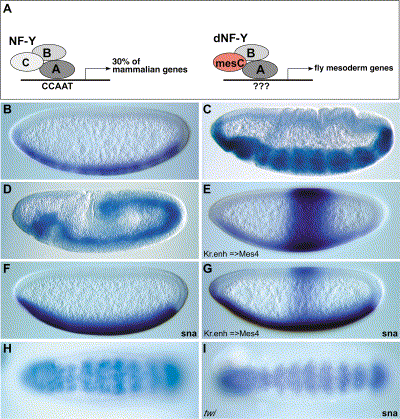 Fig 4 – A – 
Fig 4 –B, C and D -
Fig 4-  E, F,and G –.
Fig 4 – H and I  -
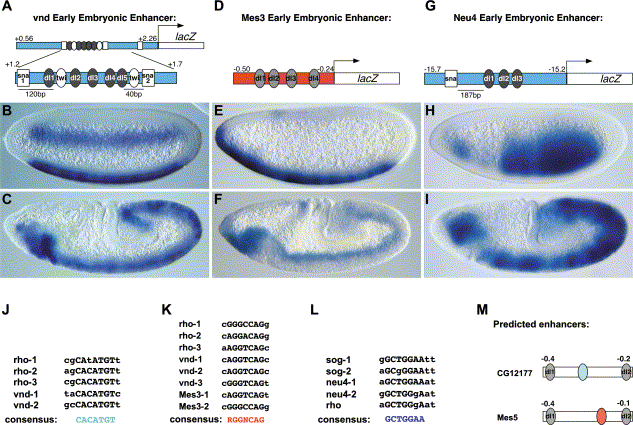 Fig 5 A,B ,C –.
Fig 5 D,E,F, -
Fig 5 G,H,I 
Fig 5 – J,K,L,M –
permits lower levels of dorsal gradient to activate dorsal portions of neurogenic ectoderm
twist binding site